Exploring the Transition Region of QCD with the Proton’s g2 Structure Function
-
PR12-24-002
Jefferson Lab PAC 52
7/8/2024
David Ruth, Jian-Ping Chen, Nathaly Santiesteban, Karl Slifer
1
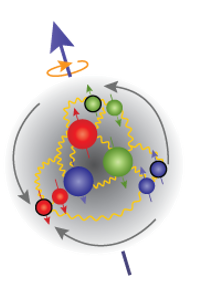 QCD
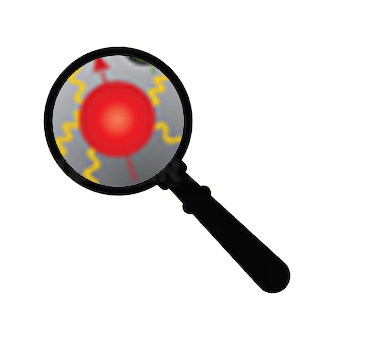 ?
Low
High
Q2
Partons Combine to Form Nucleon
Confinement
Effective Theories: χPT
Can’t use Twist Approx.
Quark/Gluon Correlations
Lattice QCD
Higher Twists
Individual Partons
Asymptotic Freedom
Perturbative QCD
Leading Twist
2
How to study QCD and higher twist in the transition region?
In unpolarized systems, F1 and F2 structure functions describe the quark-gluon distribution of a hadron:


In a spin-½ polarized system, two additional structure functions describe the spin distribution of the hadron:
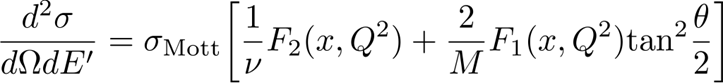 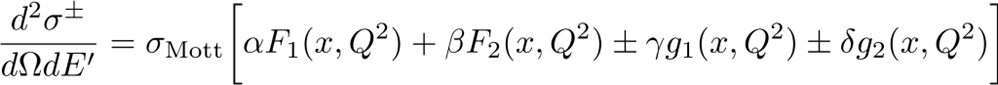 Quark-Gluon Correlations
Nucleon Spin Structure
3
g2 Structure Function enables direct tests of QCD and higher twist
Higher Twist:




Benchmarking (Lattice) QCD:
Small
B-Field
Twist-3
Function of g1
Weighted integrals (moments) of the spin structure functions can be directly calculated by effective theories:



These polarizabilities describe the nucleon’s ensemble response to an external field
Proton
Proton
4
5
Recent Successful JLab Program
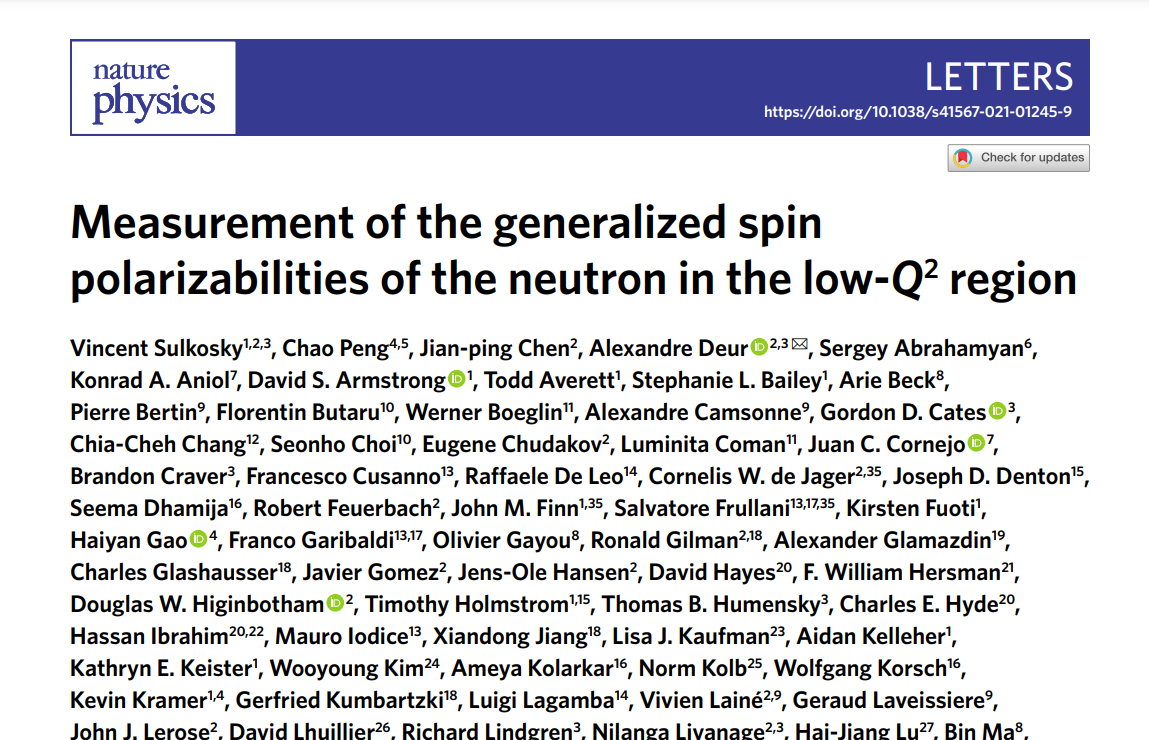 JLab has led a highly successful program to measure the spin structure functions (SSF) for both nucleons over a broad kinematic range
Three different experiments published recent SSF results in Nature Physics
2007 JLab Review: DOE Milestone to “measure g1 and g2 over an enlarged range of x and Q2”
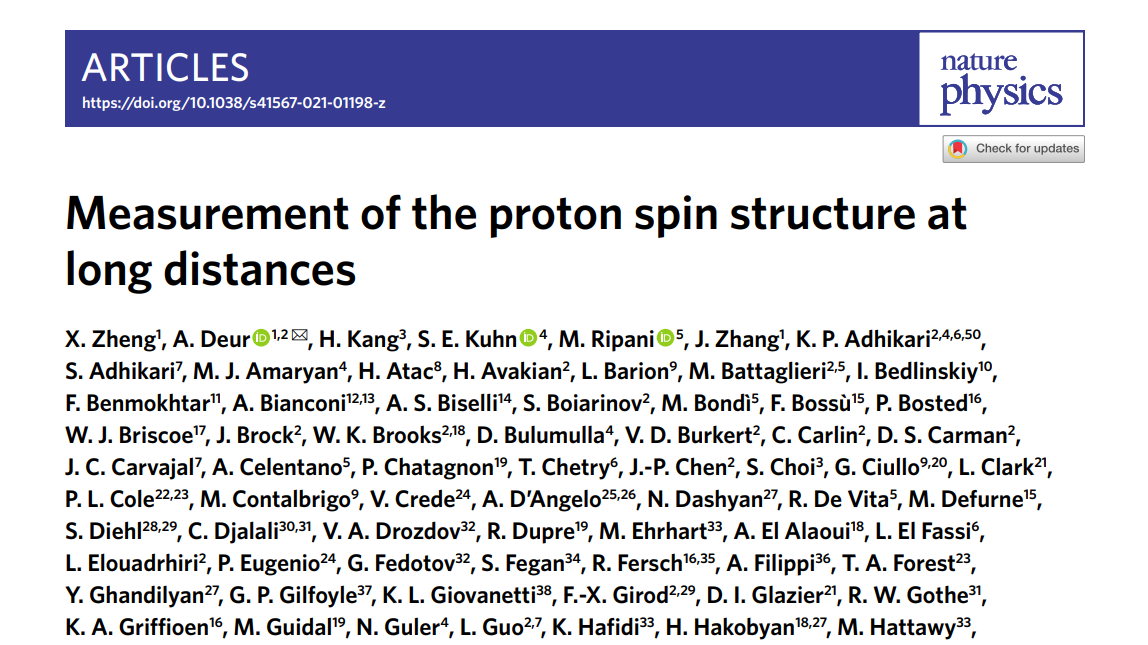 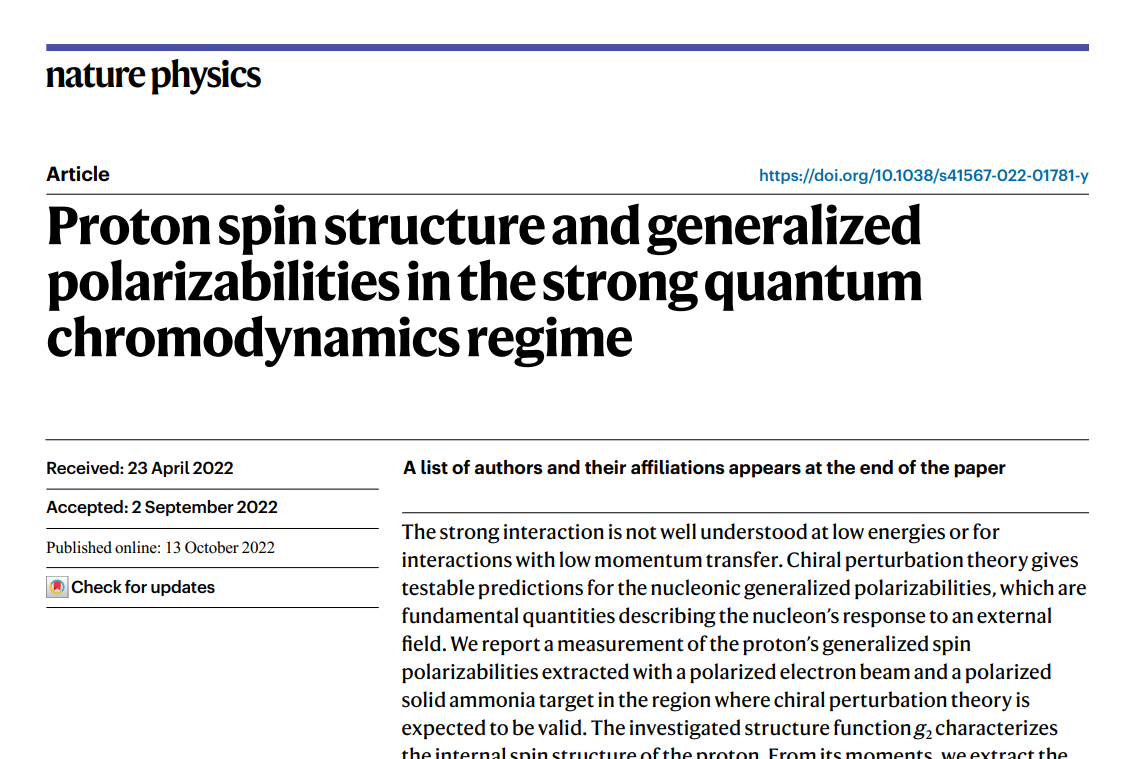 Existing Coverage
Proton
Neutron
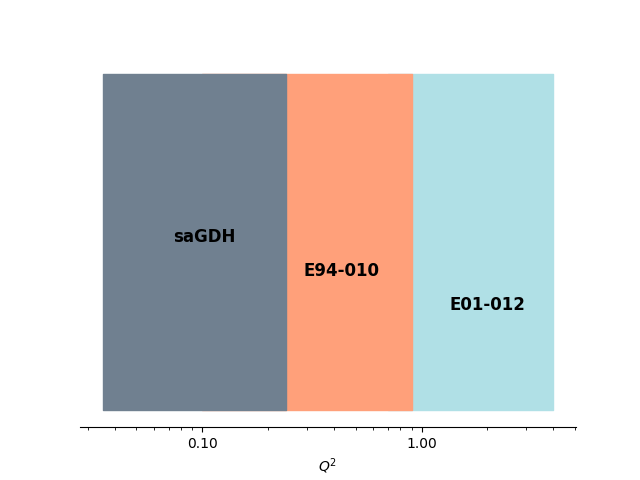 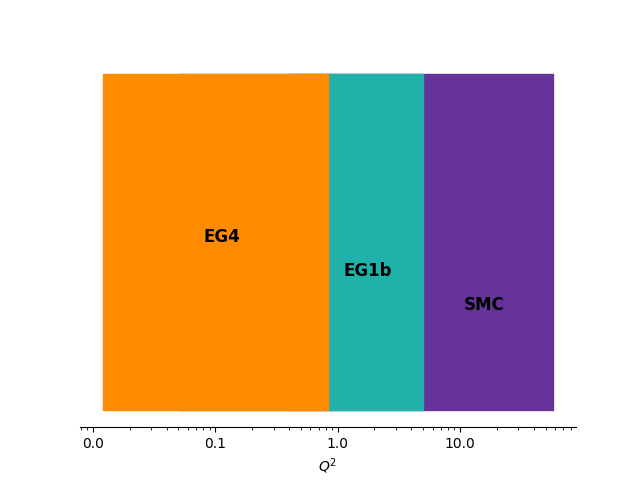 g1
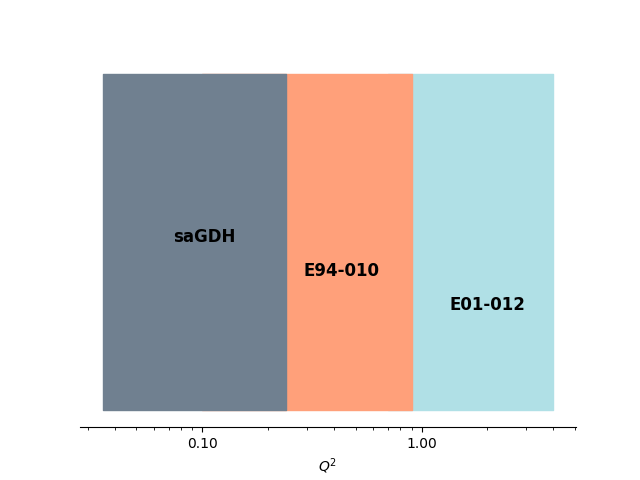 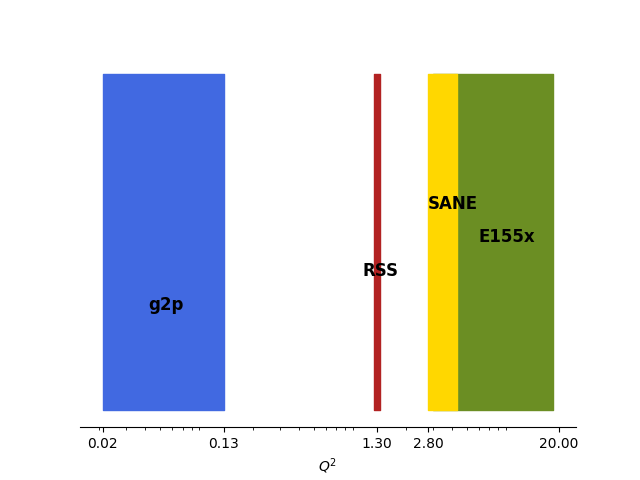 g2
6
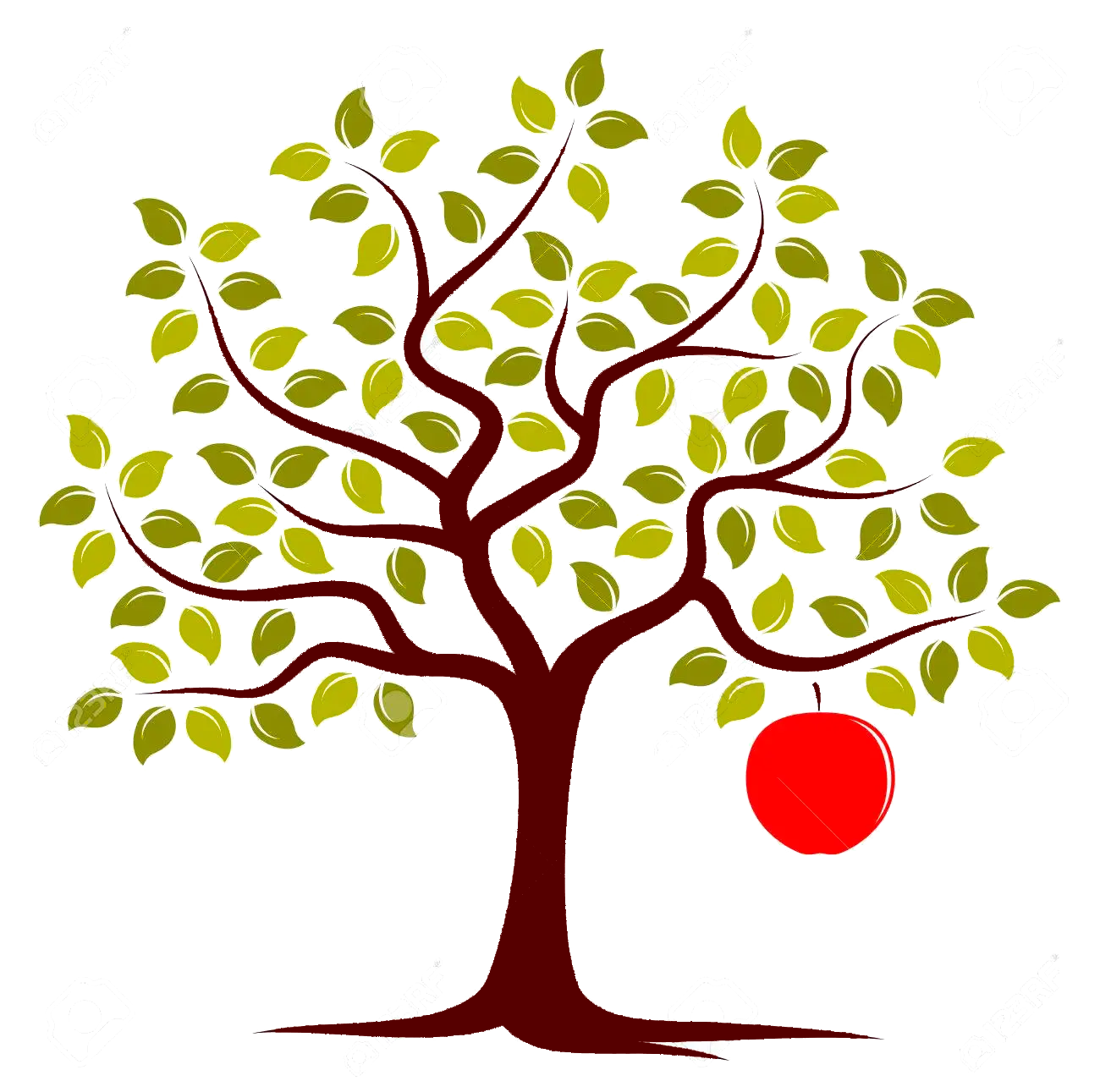 “Low Hanging Fruit”
Much higher rates than the higher Q2 experiments
No need for a septum magnet as was used in the low Q2 g2p experiment in Hall A
Smaller out-of-plane angle than the low Q2 data
Ripe with scientific motivation:
Necessary Benchmark for Lattice QCD

Unique Sensitivity to Twist-3 Effects

Significant contribution to Theoretical Hydrogen Hyperfine Splitting Uncertainty

Study sum rules and transition from perturbative QCD to effective theories
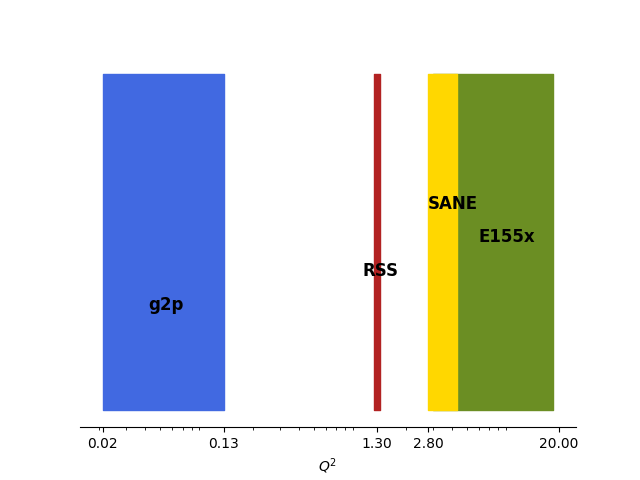 g2
This
Proposal
7
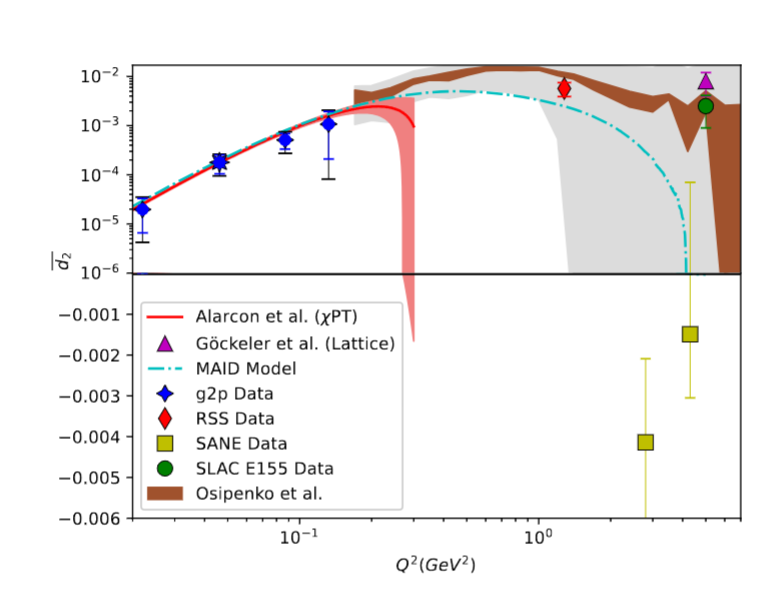 At high Q2, identified as a color polarizability or “color Lorentz force”
Interesting negative result from SANE motivates further study at high Q2
Maxima and zero crossing of d2 are in the unmeasured region

Upcoming lattice predictions in this region need an experimental benchmark!
8
Hyperfine Contribution
The leading error in theoretical calculations of the hydrogen HFS comes from these spin-structure function dependent integrals!
The subject of an ongoing tension between theory and experiment

The transition region accounts for ~30% of the integral!
Running Integral
9
Γ2 Moment & Burkhardt-Cottingham (BC) Sum rule
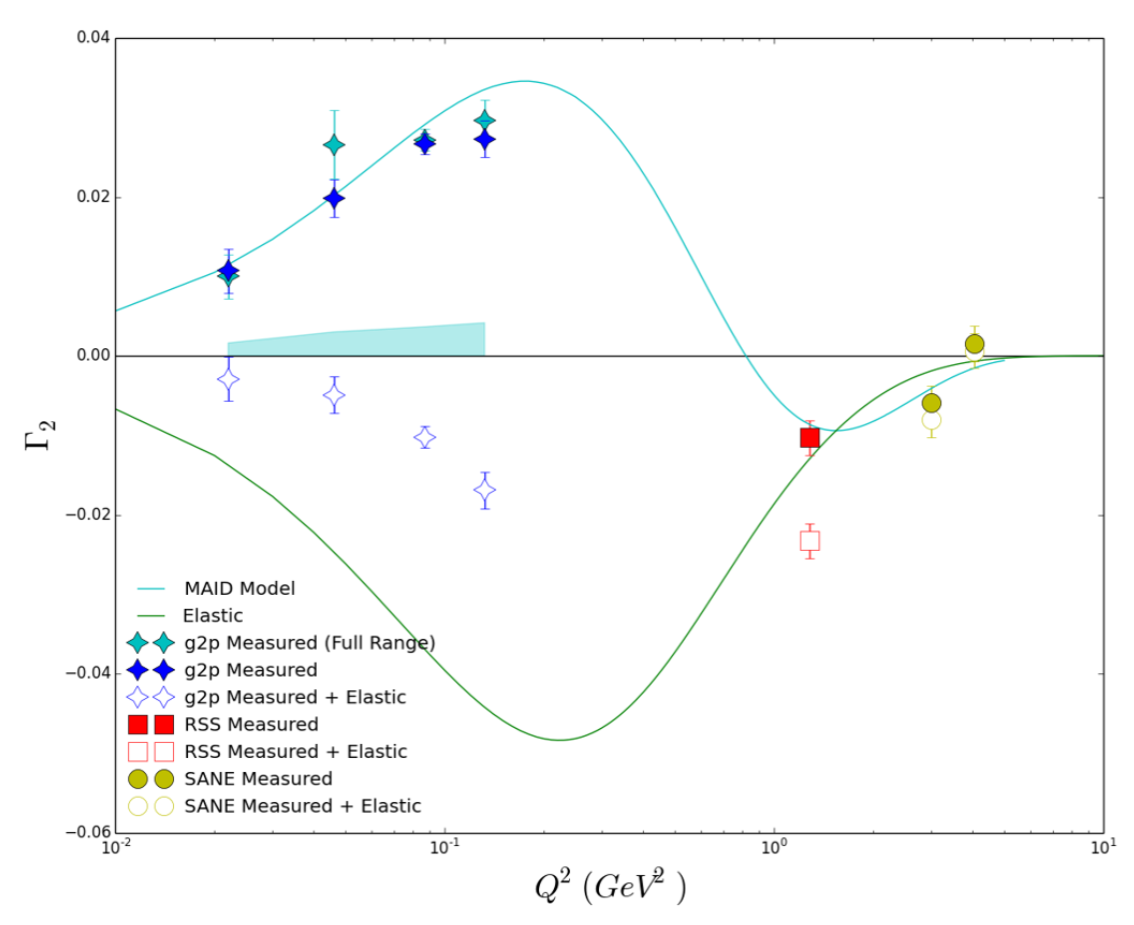 Resonance part of moment crosses zero in transition region
More transition data needed to understand low-x contribution as leading twist starts to fail
10
Proposed Experiment
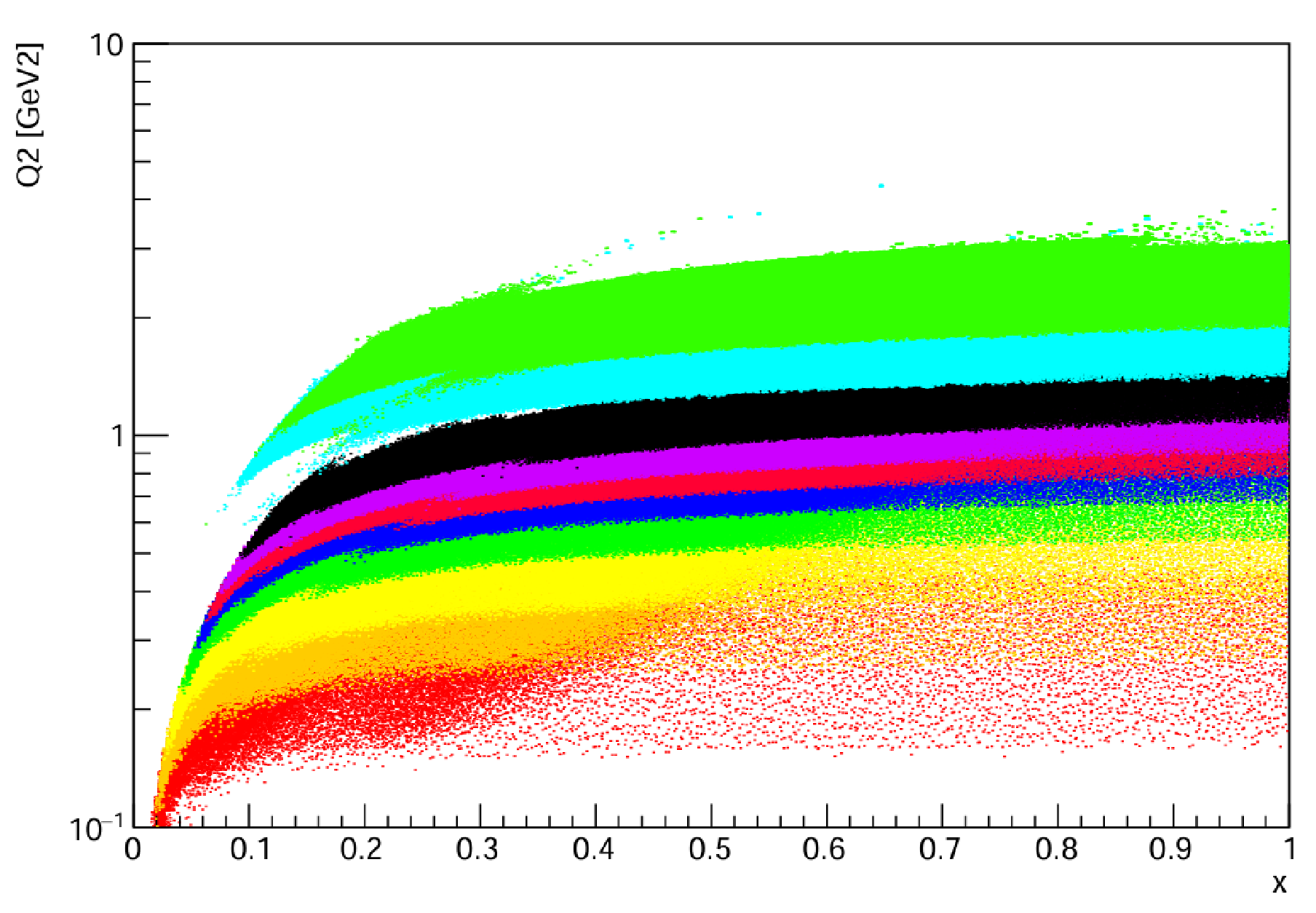 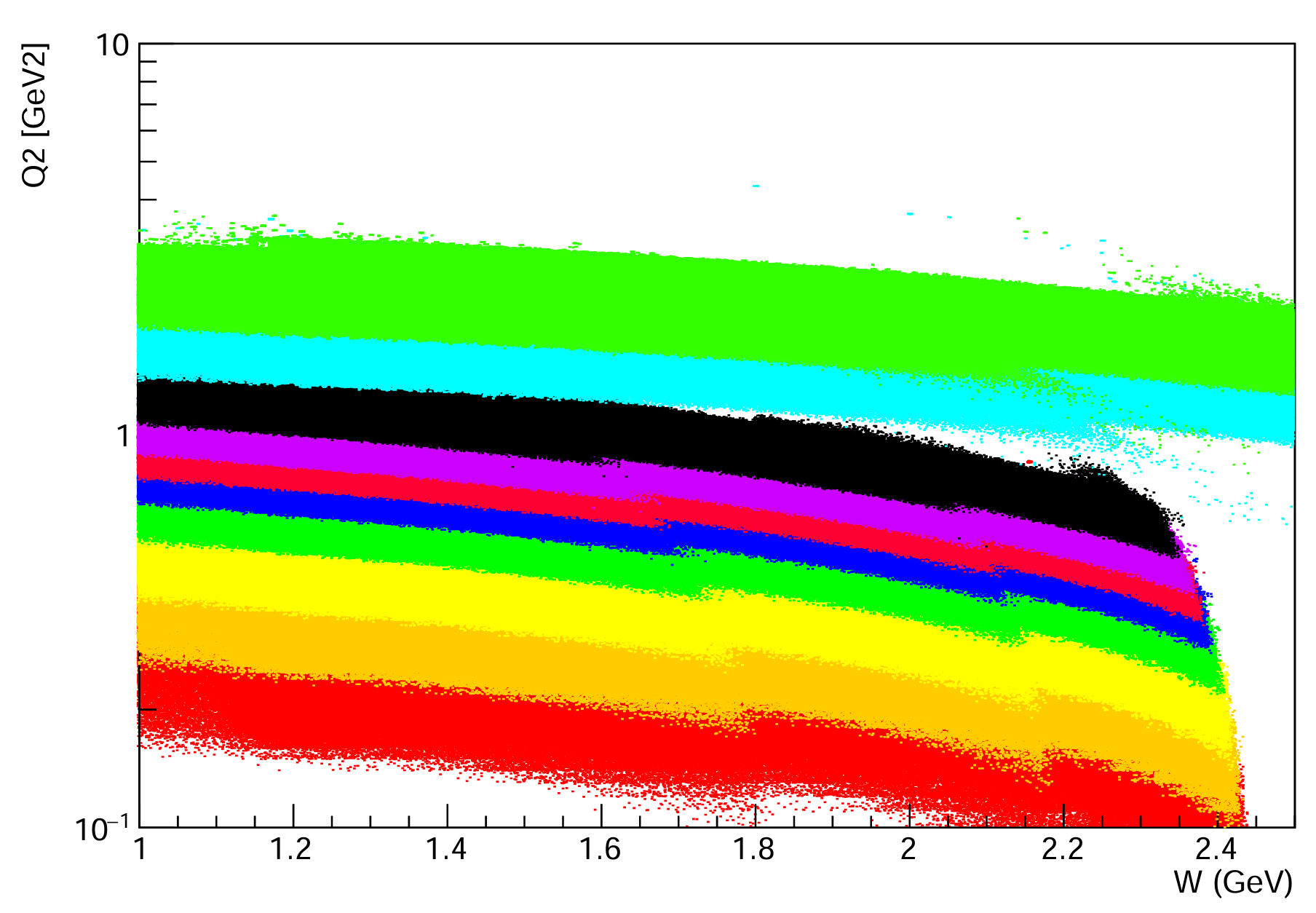 Measure proton g2 in the resonance region for a full order of magnitude in Q2 range from 0.2 GeV2 - 2.2 GeV2
Use a transversely polarized NH3 target and the SHMS spectrometer in Hall C
Low current (85 nA) beam at 4.4 and 8.8 GeV beam energies
Collect the first transition region measurement of the proton’s g2, and extract its moments and higher twist effects
11
Collaboration
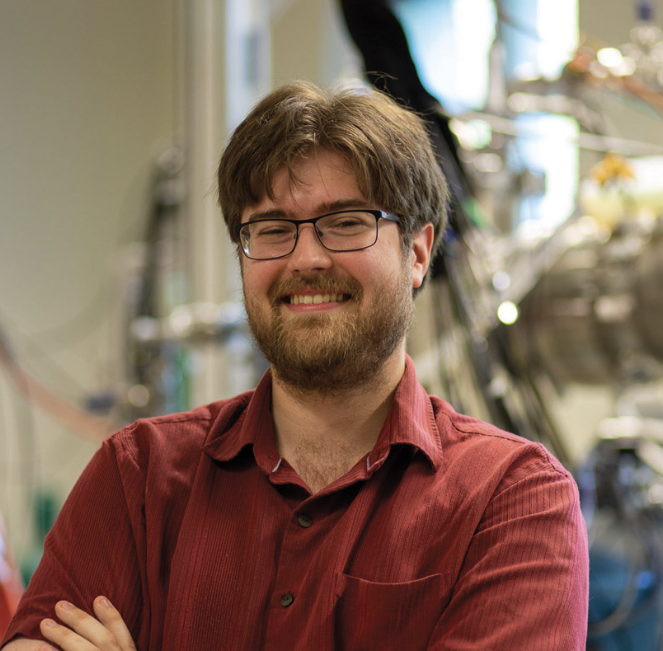 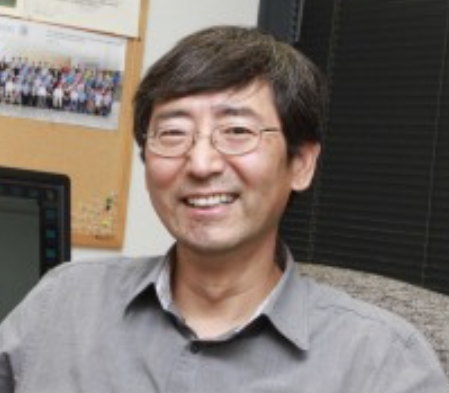 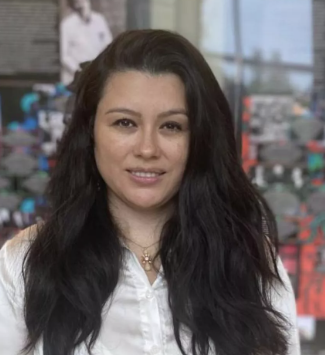 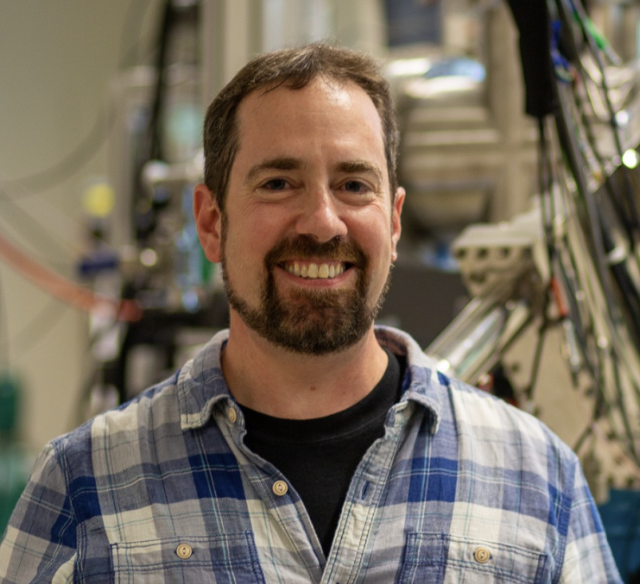 Jian-Ping Chen
Nathaly Santiesteban
Karl Slifer
David Ruth
Polarized Target
Experts
g2p Analysis
SANE Analysis
RSS Analysis
K. Slifer,  A. Arora, M. Farooq, N. Santiesteban, H. Chinchay, Z. Wolters, O. Olokunboyo, A. Zec, E. Long, J.P. Chen, D. Ruth, C. Keith, J. Maxwell. D. Meekins, J. Brock, D. Keller, I. Fernando, S. Covrig Dusa
W. Armstrong
J. Maxwell
Z.E. Meziani
M. Jones
K. Slifer
M. Jones
O. Rondon
D. Ruth
J.P. Chen
K. Slifer
12
[Speaker Notes: .]
Experimental Setup
SHMS
5T Transverse
Target
Moller
Polarimeter
Slow
Raster
Slow
Raster
Chicane
2
Chicane
1
Fast Raster
BPMs/Harps
BCMs
Dump
Standard equipment package, plus:
Installation of the target group’s 5T polarized target

Commissioning of Dr. Jay Benesch’s new chicane magnet design

Configuration of the beamline to operate at low current (85 nA)

Installation of the slow raster

Installation of the smaller exit beampipe for small angle SHMS measurements
13
Polarized Target
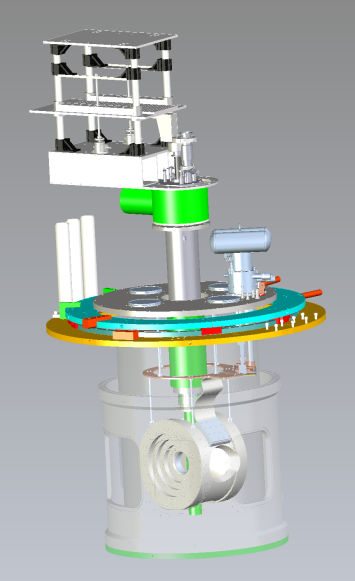 Target group has new polarized target magnet capable of improving performance from the g2p run
Helmholtz-configuration magnet is optimized for running with transverse field and acceptance appropriate for the desired kinematics (± 25°)
Run will require a polarized NH3 (Ammonia) target
Several polarized targetexperiments already approved inHall C – possibility for cooperation on scheduling
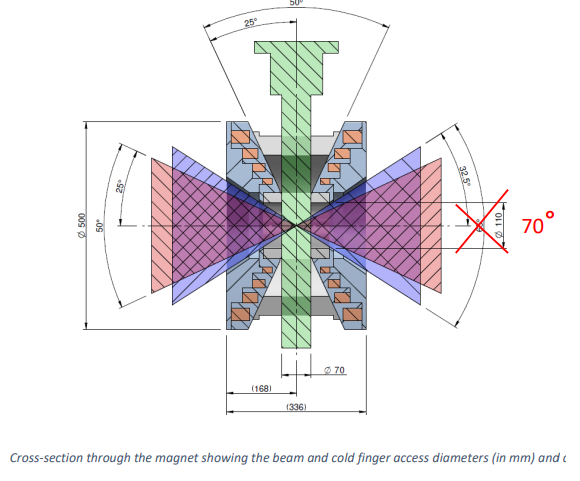 14
Chicane Magnet
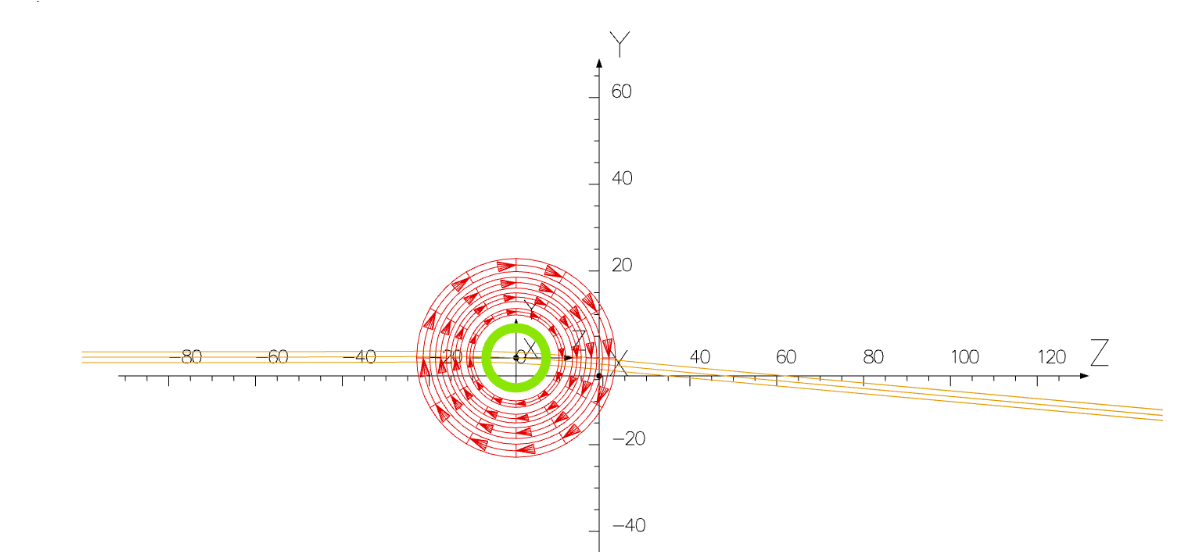 Beam Direction
The transverse target field necessitates a pre-bending of the beam to locate the beam at the center of the target and within the area of the hall dump
Dr. Jay Benesch has worked on a new design which would replace two of the existing 1m dipoles and satisfy the needs of this proposal
New installation will need to be commissioned, and is needed for SoLID and any other experiment with transverse polarized target
15
g2 Extraction Method
Measure Asymmetry and Cross Section:



Form Polarized XS Difference:


Extract g2
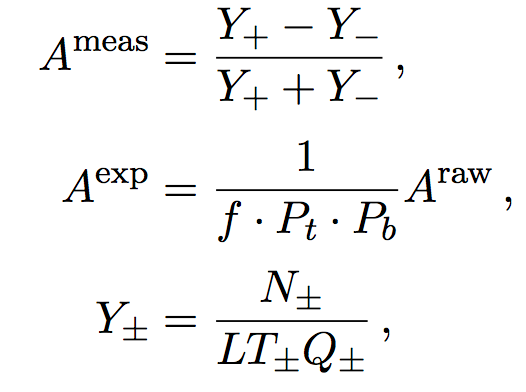 Spin-Dependent Effects
Unpolarized
Scattering
Input from
Hall B Data
16
Beam Time Required
Only
26 Days
To measure 10 Q2 settings of g2 with high precision…

covering a full order of magnitude of the transition region!
17
Projected Systematics
Dominating systematics are target polarization and acceptance
18
Projected g2 Uncertainties
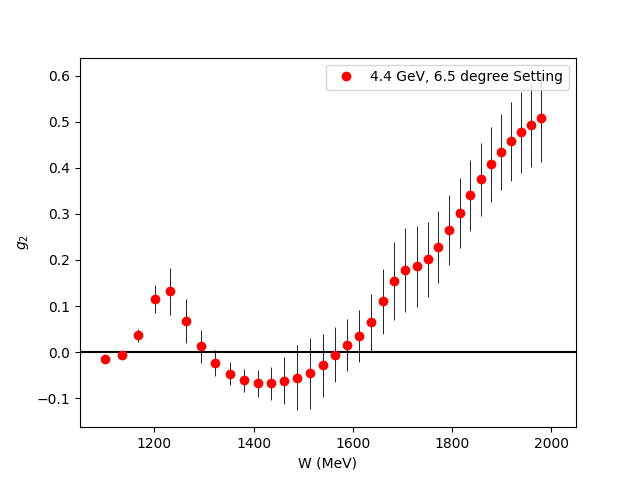 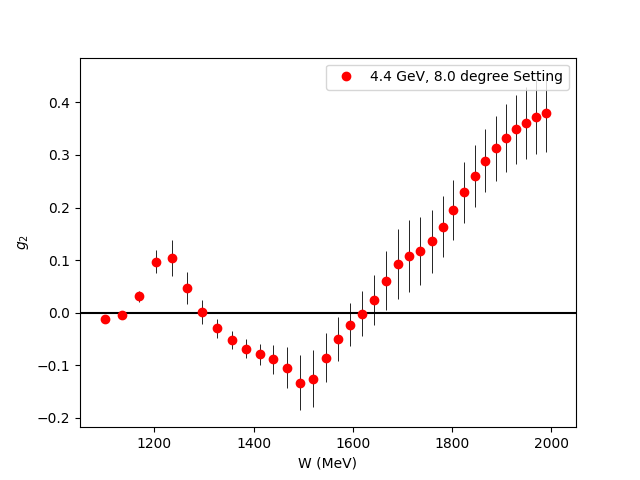 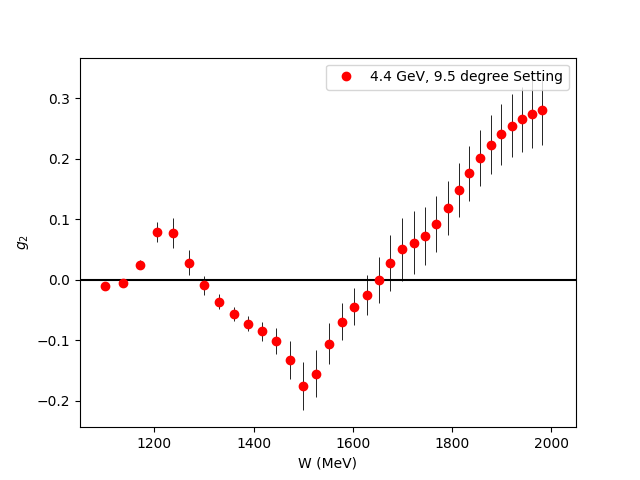 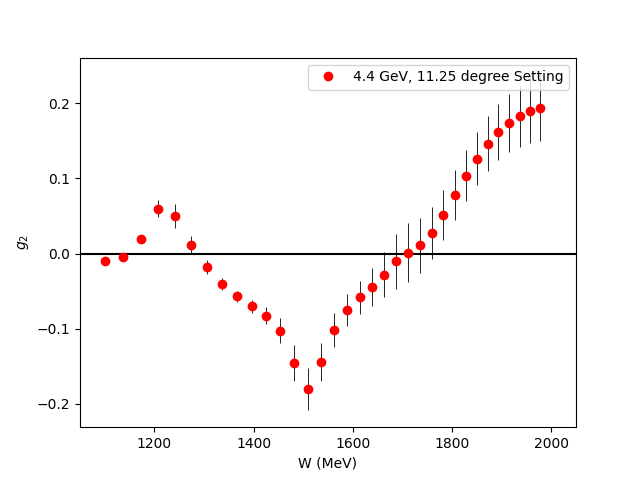 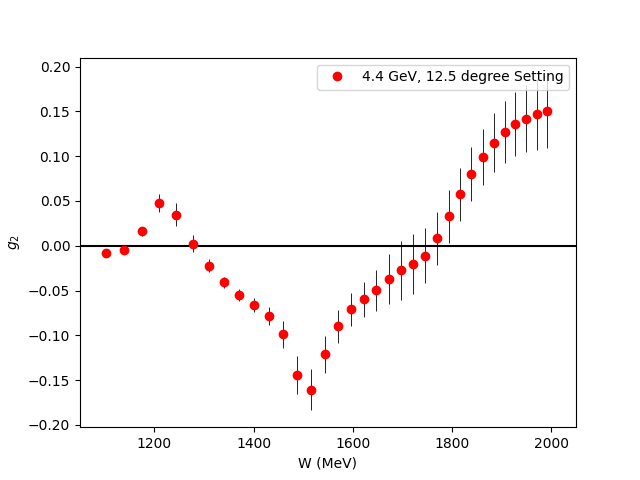 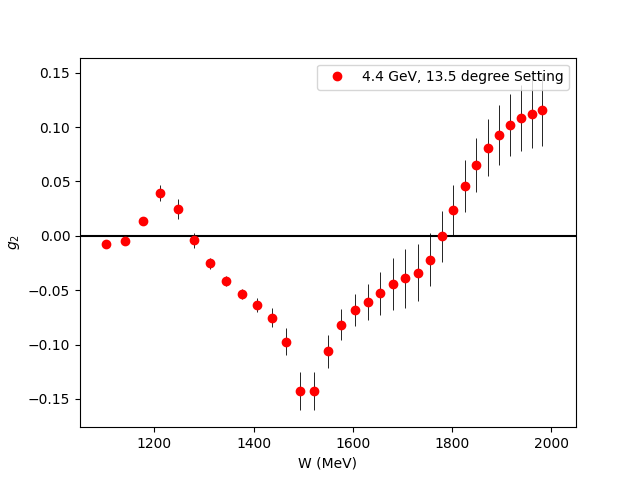 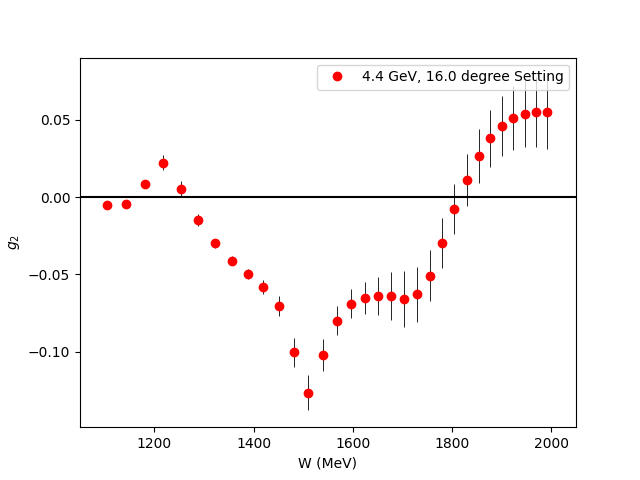 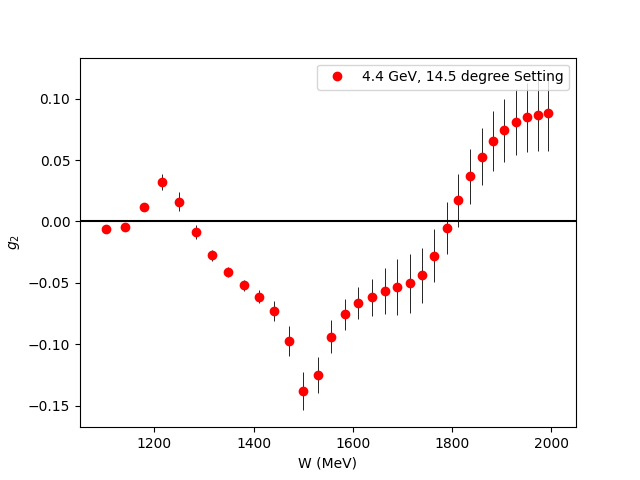 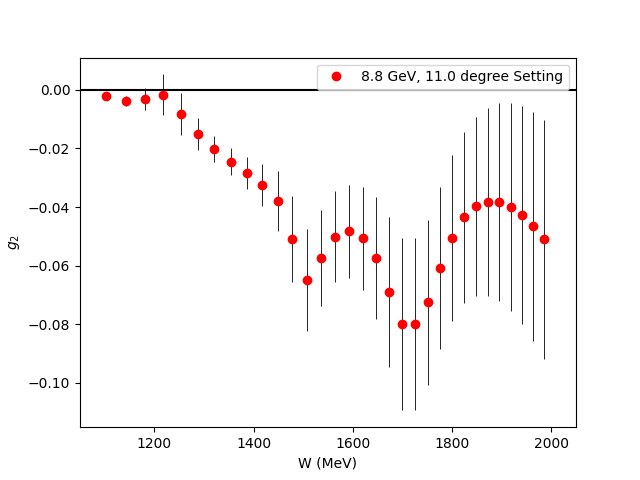 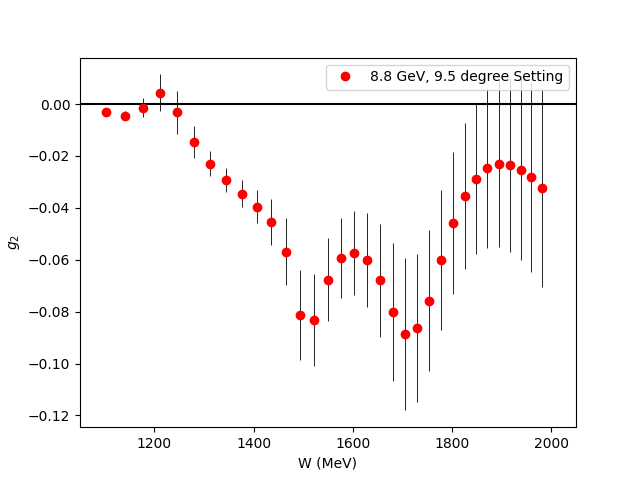 Fills the last major Q2 spectrum gap for the nucleon spin structure functions
Covers almost the entire transition region
19
Small
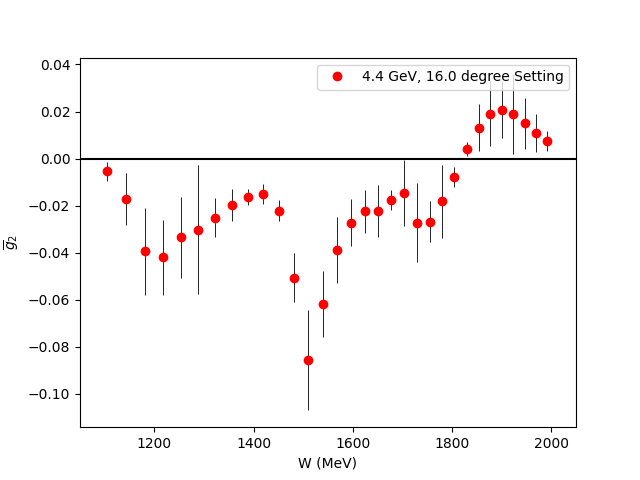 Utilize CLAS Hall B Results
for g1 in same regime
Direct extraction of Twist 3 effects
 in the regime they contribute most significantly
20
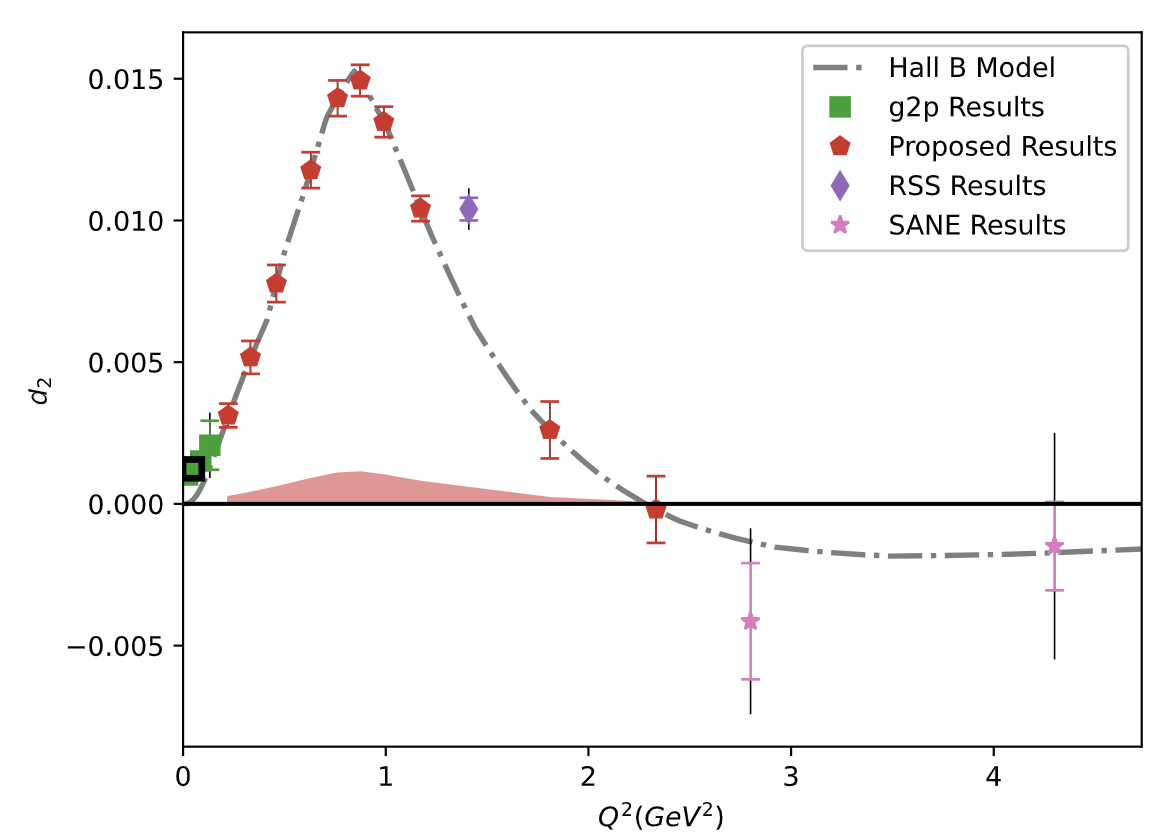 Can benchmark Lattice QCD in the regime where Perturbative QCD starts failing 

New Lattice calculations expected in next few years!

Results should discover maximum and zero crossing of this unique polarizability!
21
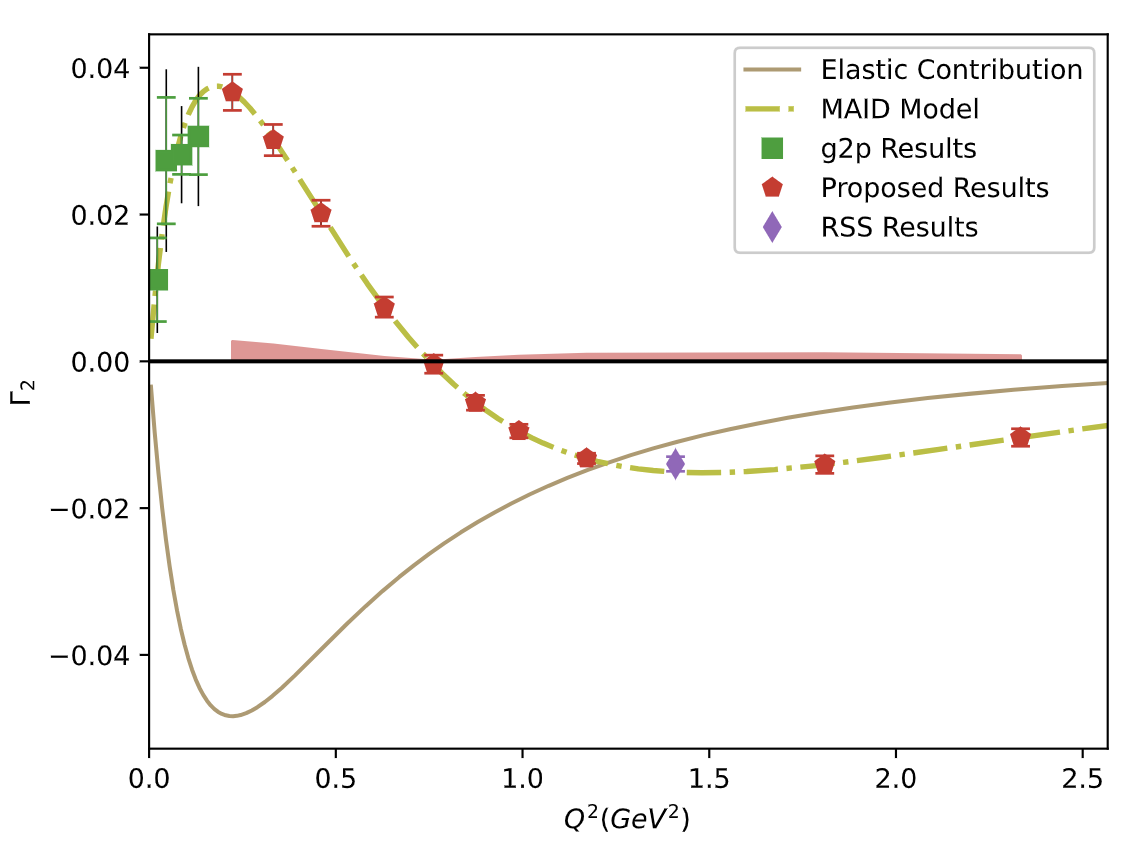 22
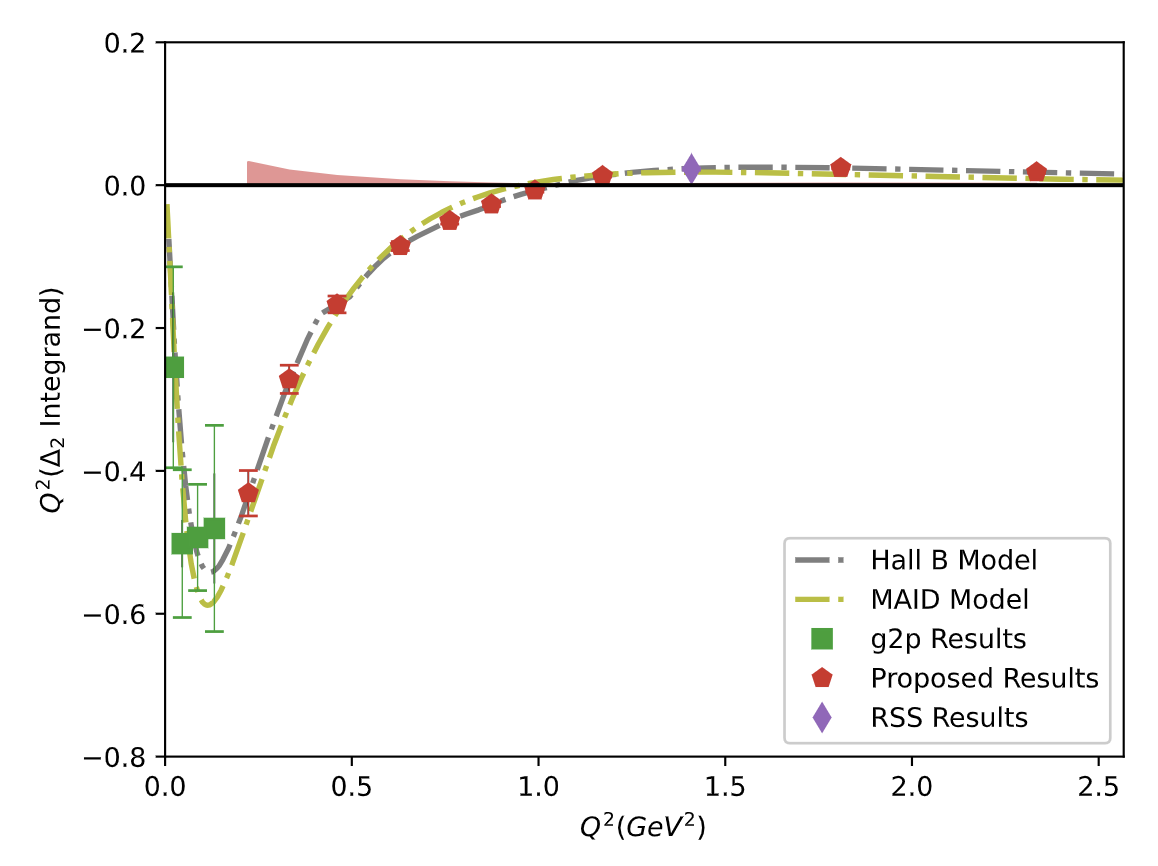 23
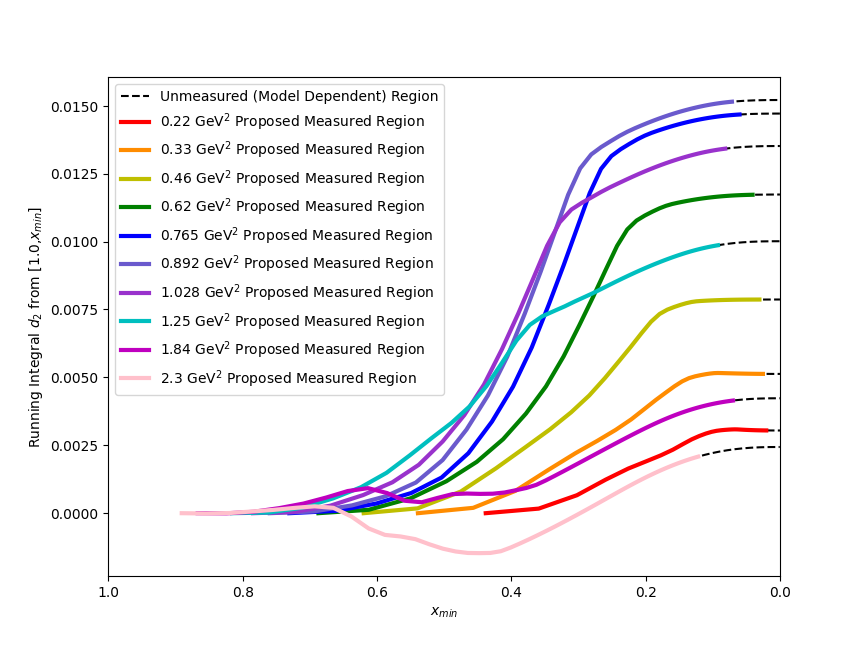 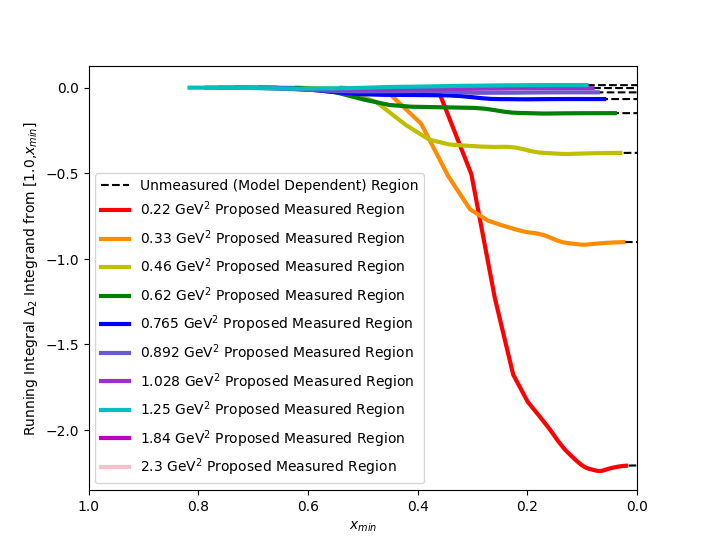 Running Integral
Running Integral
xmin
xmin
Integrals are saturated in the measured region (flat slope)
Therefore, the low-x regime is irrelevant to these integrals
24
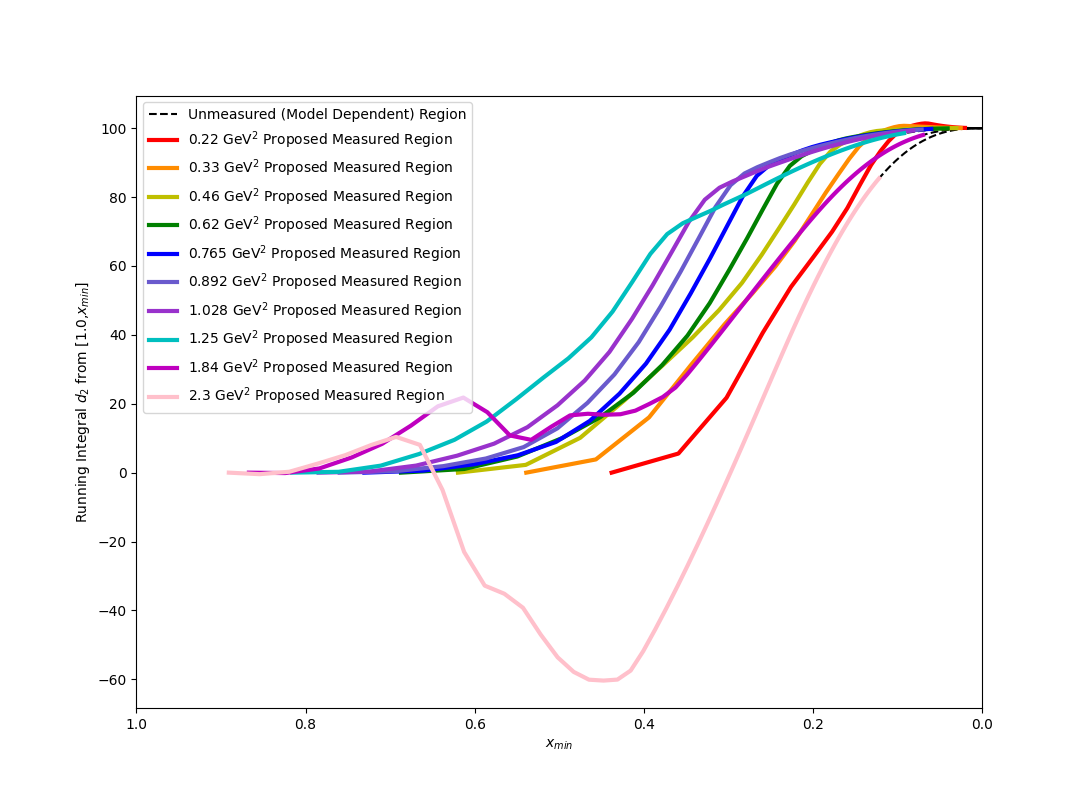 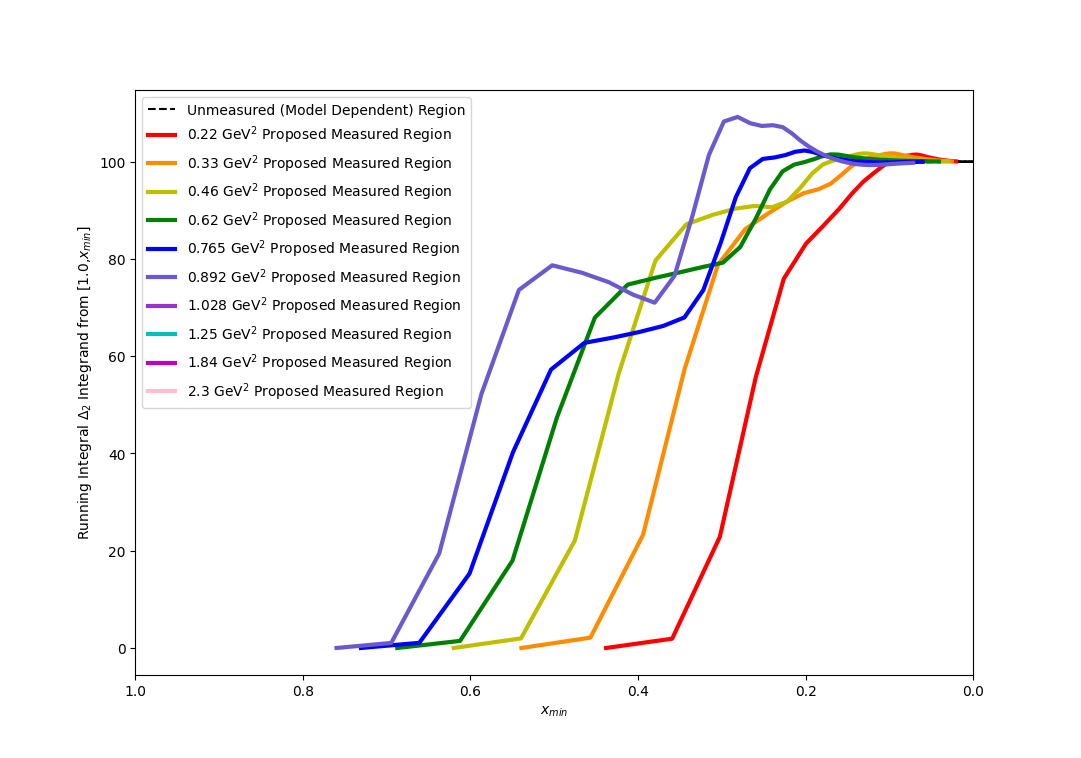 Running Integral (% Total)
Running Integral (% Total)
xmin
xmin
Integrals are saturated in the measured region (flat slope)
Therefore, the low-x regime is irrelevant to these integrals
25
What do the theorists have to say…?
“A clear case of ‘low-hanging fruit’ with a wealth of opportunities to address long-standing open questions.”

“The measurement will be very important for future efforts to understand the proton’s structure and the transition between parton and hadron descriptions of QCD dynamics” 

– PR12-23-007 Theory Report
“[g2] measurements over a range of Q2 are needed for a comprehensive understanding of the transition from perturbative to nonperturbative QCD”

“Scientifically sound, with a clear rationale and a well-designed experimental plan” 
– PR12-24-002 Theory Report
26
Summary
In 26 PAC Days, we will measure and publish fundamental observable g2 across an order of magnitude range of the transition region Q2 = 0.22 – 2.2 GeV2 and:
27
Backup Slides
28
Rates Table
Total PAC Days:
13.0
29
30
Overhead
Total: 13.0 Overhead Days
Burkhardt-Cottingham Sum Rule
31
Reliability of the Chicane
Chicane is a new installation, not a refurbishment of the old chicane

Design is fundamentally similar to numerous similar projects by the JLab staff, nothing untested or uncertain about it

Dr. Benesch is the longest serving member of the TAC and has designed resistive and superconducting magnets since 1976

Design is “Proof of Principle” only in sense that mm scale refinements still need to be made

Staff scientists are very confident that chicane will be carefully built and tested and will work well, but will need some time to commission
32
Target Mass Corrections
Target Mass Corrections irrelevant for a purely experimental quantity like g2 

But are needed to compare moments to theory

Use Nachtmann Moments instead of Cornwall-Norton:
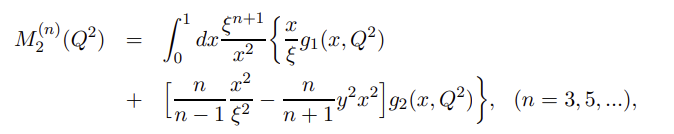 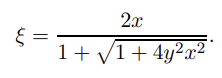 33
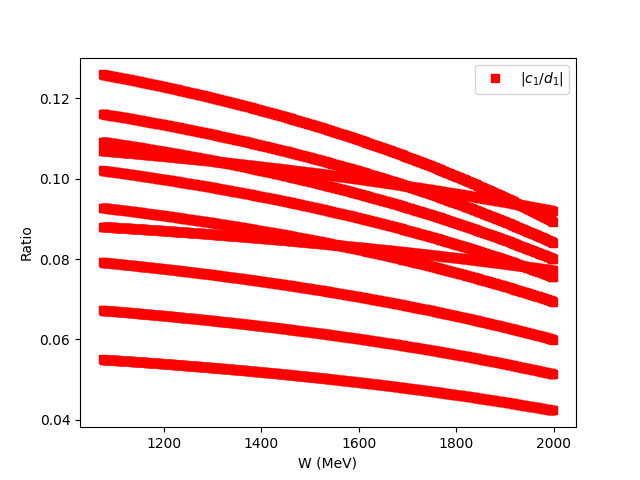 88-96% of g2
From this proposal
4-12% of g2
From Hall B Data
which has its own
(small) systematics
34
Multiple Scattering
TAC Question if Multiple Scattering in the target could expand the beam spot enough to hit the exit beampipe (6 mm clearance)


Using g2p values for x/X0, and the proposal beam energies for p (z = charge number = 1 for electrons) we obtain:
The beam will take 12.684 m to expand by 6mm, being well out of the small diameter pipe (3.3 m length)
Less than 0.0008% of the beam will interact with the pipe, so this background is negligible
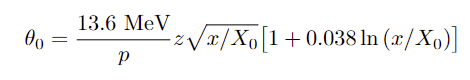 35
Hyperfine Details
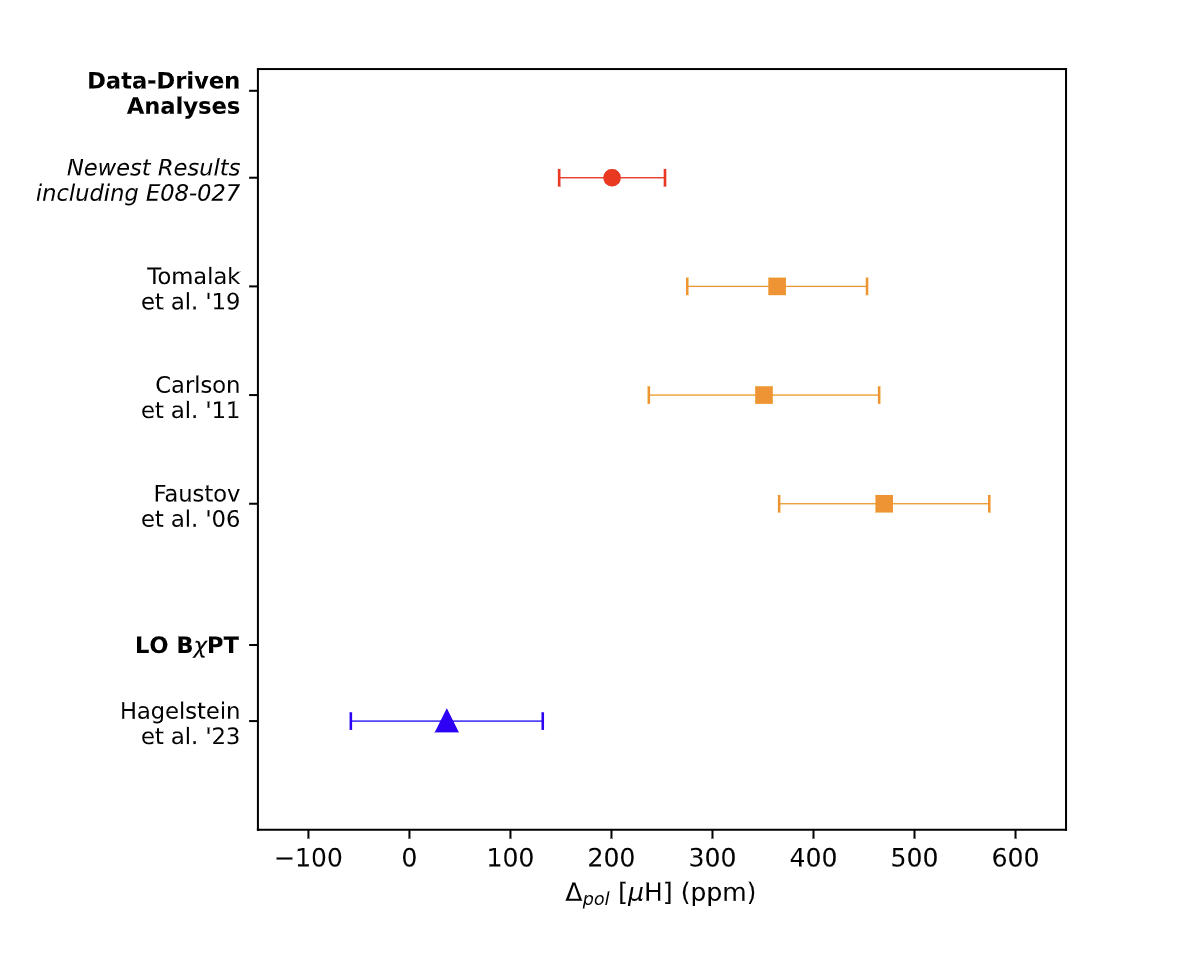 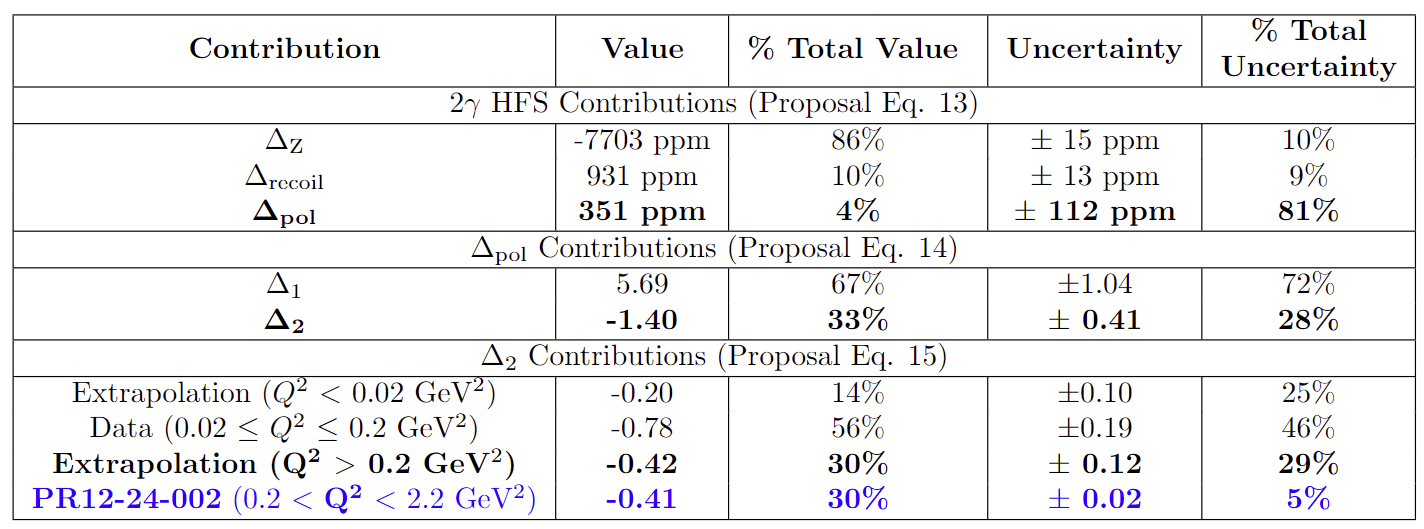 g2p (E08-027) Data helped to reduce tension significantly by being more negative than expected…

Will transition region data do the same and eliminate the tension? We need to know
36